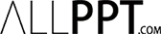 Akhlak Dalam Keluarga
Disusun oleh :
1. Bagus Aryo Hany P.                 (202010370311252)
2. Helmi Rafli Raychan Zen         (202010370311239)
3. Muhammad Reza Syahfahlevi (202010370311260)
http://www.free-powerpoint-templates-design.com
http://www.free-powerpoint-templates-design.com
Urgensi keluarga dalam membangun masyarakat
Secara sosiologis keluarga merupakan golongan masyarakat terkecil yang terdiri atas suami-istri-anak. Pengertian demikian mengandung dimensi hubungan darah dan juga hubungan sosial
Dalam suatu keluarga keutuhan sangat diharapkan oleh seorang anak, saling membutuhkan, saling membantu dan lain-lain, dapat mengembangkan potensi diri dan kepercayaan pada diri anak. Dengan demikian diharapkan upaya orang tua untuk membantu anak menginternalisasi nilai-nilai moral dapat terwujud dengan baik.
LOREM IPSUM DOLOR SIT AMET,
CU USU AGAM INTEGRE IMPEDIT.
Apa itu Keluarga
keluarga adalah sekumpulan orang yang hidup bersama dalam tempat tinggal bersama dan masing-masing anggota merasakan adanya pertautan batin sehingga terjadi saling mempengaruhi, saling memperhatikan, dan saling menyerahkan diri.
Keluarga
Keluarga yang seimbang adalah keluarga yang ditandai oleh adanya keharmonisan hubungan atau relasi antara ayah dan ibu serta anak-anak dengan saling menghormati dan saling memberi tanpa harus diminta.
Tanggung jawab dan kepercayaan yang diberikan oleh orang tua dirasakan oleh anak dan akan menjadi dasar peniruan dan identifikasi diri untuk berperilaku
Peran Keluarga
01
Pembentukan Karakter
Pondasi Dari Pendidikan Agama
Memberikan Keterampilan dan Pengetahuan Dasar
02
Memberikan Contoh Teladan yang Baik
03
Memberikan Kasih Sayang
04
05
Sebagai Tempat Berlindung Yang Aman
06
Pernikahan sebagai
 Sarana Membangun Keluarga
Hukum Menikah
Wajib
Sunah
Haram
Makruh
Pernikahan yang diwajibkan syari’at Islam terhadap seorang mukallaf adalah apabila orang tersebut sudah mampu membiayai nikah dan keinginan syahwatnya sangat tinggi sekali
pernikahan itu dihukumi dengan sunnah, apabila orang tersebut menahannya. Artinya apabila tidak nikah tidak dikhawatirkan jatuh pada perzinahan.
Hukum nikah yang jatuh pada haram adalah “Bagi orang yang tak ada kesanggupan memenuhi kewajibannya atau dengan nikahnya itu bermaksud jahat kepada istrinya, seperti menyakitinya menipu barang-barangnya.”
Hukum nikah yang dimakruhkan adalah : “Bagi orang yang tak mampu biaya serta kuat menahan syahwatnya”. Dan jika orang yang ia minati akan berakibat buruk kepada wanita tersebut pada akhirnya nanti
Persoalan Mengenai Pernikahan
Pernikahan adalah sebuah institusi. Ketika argumen demi argumen mulai merupakan sebagian besar bentuk komunikasi yang Anda dan dia langsungkan di rumah maupun di luar rumah,
masalah utama dalam sebuah pernikahan tak begitu panjang, dan kebanyakan di antaranya masih bisa diatasi.
Faktor Permasalahan 
dalam Pernikahan
Faktor
Bosan
Stres seputar rumah
Mertua dan ipar
Ketidakmampuan untuk memiliki keturunan
Tak Ingin Memiliki Anak
Frekuensi seks
Sudah bisa dipastikan, dalam sebuah pernikahan pasti akan terbentur dengan rasa bosan.
Dengan tinggal di tempat sendiri berarti akan ada stres dan tekanan baru
Bisa jadi karena perbedaan cara pandang, norma, dan nilai yang berbeda bisa membuat kita menilai keluarga si pasangan sedikit di luar batas kewajaran
Keputusan untuk memiliki anak atau tidak merupakan sebuah keputusan yang besar. Wajar jika seseorang merasa tak siap untuk memiliki anak.
pasangan yang sudah menikah secara periodik berhenti berhubungan intim karena beberapa hal, diantaranya; penolakan, kelelahan, stres, dan lainnya
Tak seperti permasalahan lainnya yang ada dalam daftar ini, hal yang satu ini tak bisa diubah
THANK YOU
See u soon